Figure 4.  Immunoreactivity for mGluR5 in the neocortex during postnatal development using a pre-embedding ...
Cereb Cortex, Volume 12, Issue 6, June 2002, Pages 625–638, https://doi.org/10.1093/cercor/12.6.625
The content of this slide may be subject to copyright: please see the slide notes for details.
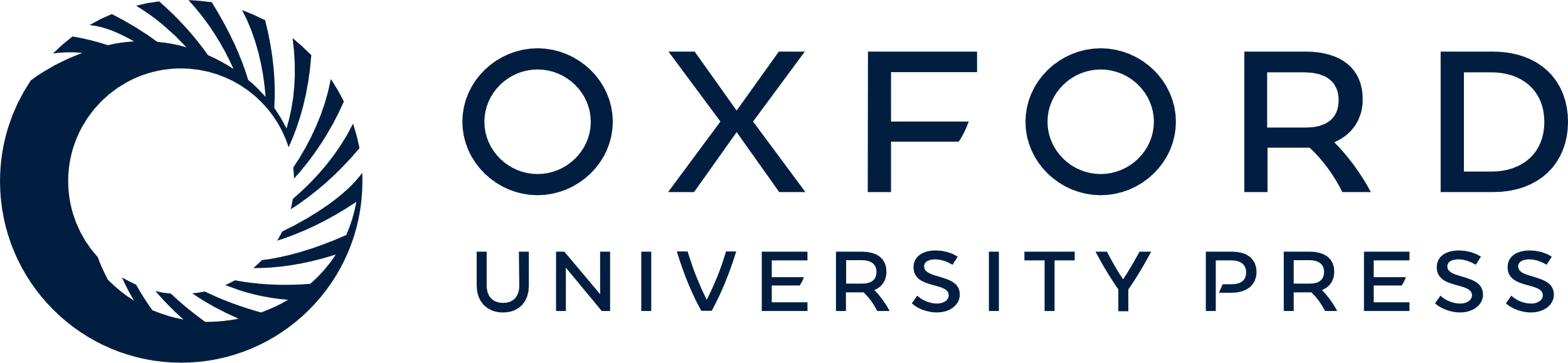 [Speaker Notes: Figure 4.  Immunoreactivity for mGluR5 in the neocortex during postnatal development using a pre-embedding immunoperoxidase method (A–E). (A) Immunolabeling for mGluR5 along the cerebral cortex at P2. The receptor was localized in the neuropil of all cortical layers, but was stronger in layers I and IV. At this age, we observed numerous apical dendrites of pyramidal cells immunoreactive for mGluR5 (arrows). (B,C) During the second week of postnatal development, mGluR5 was mainly localized in the neuropil of all cortical layers. Intense immunolabeling for the receptor was observed in the layer IV barrel cortex. (D) During the third week of postnatal development, mGluR5 was mainly localized in all cortical layers, with a strong labeling in layers I-IV. (E) From the fourth postnatal week to adulthood we observed a strong neuropilar staining in all cortical layers. Scale bars: 100 μm (A,B); 200 μm (C–E).


Unless provided in the caption above, the following copyright applies to the content of this slide: © Oxford University Press]